אַחַת (للمؤنث)
אֶחָד (للمذكر)
אַחַת
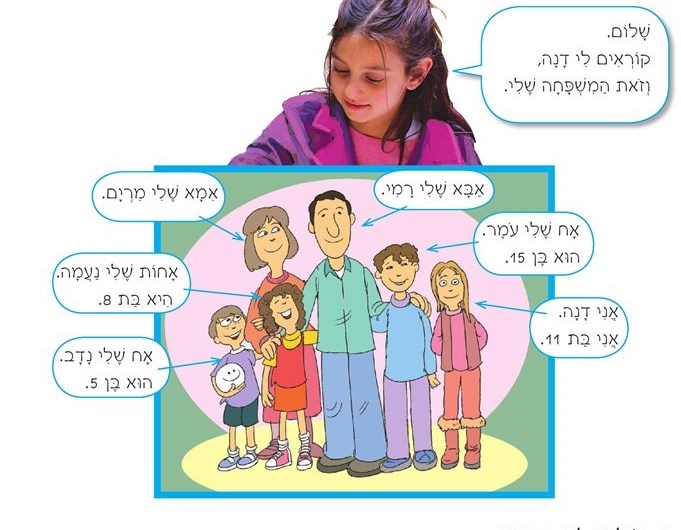 לְדָנָה אֲחוֹת _______
אַחַת
לְנעמה אָחוֹת       _______
אֶחָד
לְעֹמֶר אָח ______
אֶחָד
לְנָדָב אָח ______
שְׁתֵי (للمؤنث)
שְׁנֵי (للمذكر)
שְׁנֵי
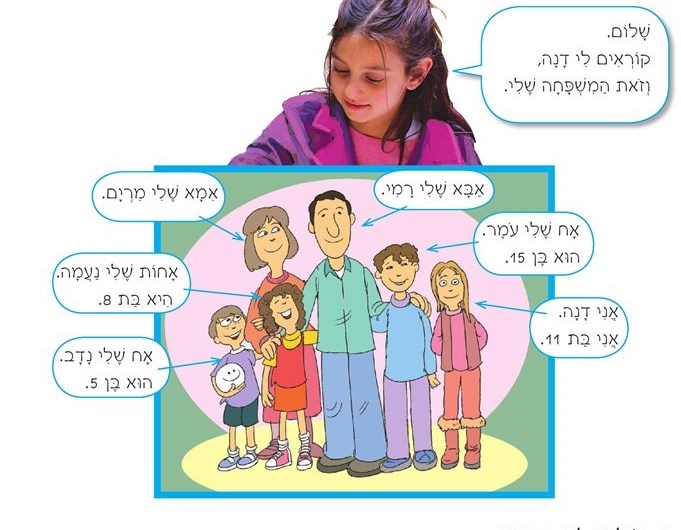 לְדָנָה _______ אֲחִים
שְׁנֵי
לְדנעמה _______ אָחִים
שְׁתֵי
לְעֹמֶר _______ אֲחָיוֹת
שְׁתֵי
לְנָדָב _______ אֲחָיוֹת
שְׁנֵי
שְׁתֵי
לְמִרְים ולְרָמִי _______ בָּנוֹת וּ____ בָּנִים
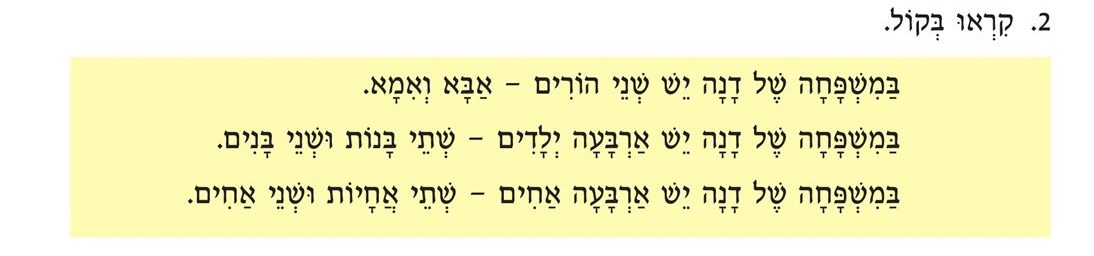 في عائلة דָנָה     يوجد    أربعة    أولاد –    2    بنات و 2  أبناء
في عائلة דָנָה     يوجد    أربعة    أخوة –    2    أخوات و 2  أخوة
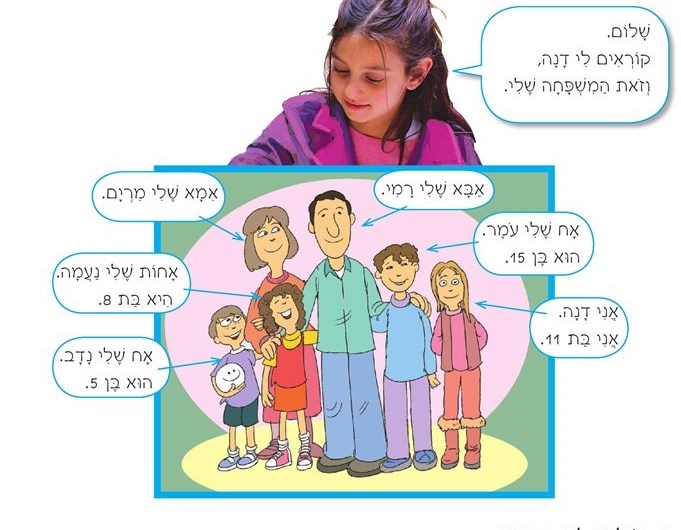 انظروا في الصورة في الصفحة السابقة
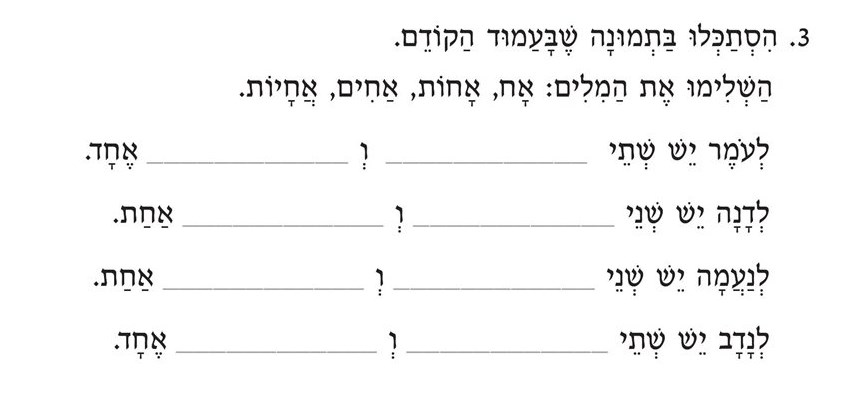 أكملوا الكلمات:       أخ    أخت   إخوة    أخوات
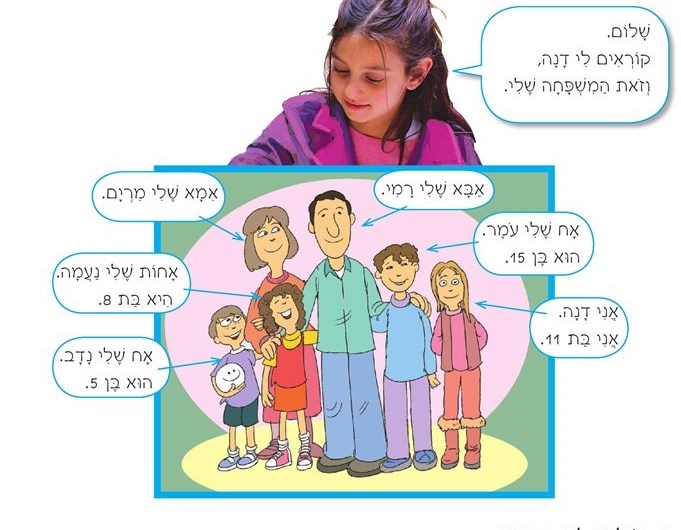 أكملوا الكلمات:   أبناء   بنات  إبن  إبنة
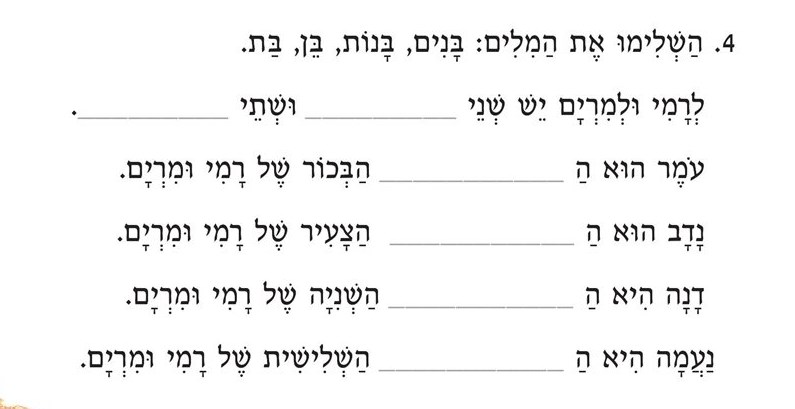 الأكبر
الأصغر
الثانية
الثالثة